Важливі акценти оформлення спадщини проблемних територій
МАРАФОН 04.02.2025                    Олена Чуєва
МІСЦЕ ВІДКРИТТЯ СПАДЩИНИ  згідно ст. 1221 ЦКУ (до 22.05.2023)
1. Останнє місце проживання спадкодавця (якщо спадкодавець мав декілька місць проживання, то місце його реєстрації).
2. Якщо місце проживання невідомо, місцезнаходження нерухомого майна або основної частини рухомого.
3. Особливі випадки – спеціальний закон (ч. 2 ст. 11-1 Закон України «Про забезпечення прав і свобод громадян та правовий режим на тимчасово окупованій території України», ст. 9-1 Закону України «Про тимчасові заходи на період проведення антитерористичної операції») 
(Закон № 189 від 12.02.2015, набрання чинності 04.03.2015)
МІСЦЕ ВІДКРИТТЯ СПАДЩИНИ  (з 22.05.2023 в редакції закону 2923)
1. Місцем відкриття спадщини є місце подання першої заяви, що свідчить про волевиявлення щодо спадкового майна, спадкоємців, виконавців заповіту, осіб, заінтересованих в охороні такого майна, або вимоги кредиторів.
2. На підставі отриманої першої заяви нотаріус заводить спадкову справу, яка підлягає державній реєстрації у Спадковому реєстрі в порядку, встановленому Кабінетом Міністрів України.
В редакції НАКАЗу МЮУ № 2985/5 від 18.08.2023 (набув чинності 30.09.2023)
Пп 1.12. п. 1 глави 10 розділу ІІ Порядку вчинення нотаріальних дій нотаріусами України:
Місцем відкриття спадщини є місце подання першої заяви, що свідчить про волевиявлення щодо спадкового майна, спадкоємців, виконавців заповіту, осіб, заінтересованих в охороні такого майна, або вимоги кредиторів.
Якщо спадкодавець, якому належало майно на території України, мав останнє місце проживання на території іноземної держави, місце відкриття спадщини визначається відповідно до Закону України "Про міжнародне приватне право".
МІСЦЕ ВІДКРИТТЯ СПАДЩИНИ  (з 30.01.2024 в редакції закону 3450)
1. Місцем відкриття спадщини є останнє місце проживання спадкодавця. 
2. Якщо місце проживання спадкодавця невідоме, місцем відкриття спадщини є місцезнаходження нерухомого майна або основної його частини, а за відсутності нерухомого майна – місцезнаходження основної частини рухомого майна.
3. Якщо спадкодавець мав останнє місце проживання на території іноземної держави, місце відкриття спадщини визначається відповідно до Закону України "Про міжнародне приватне право».
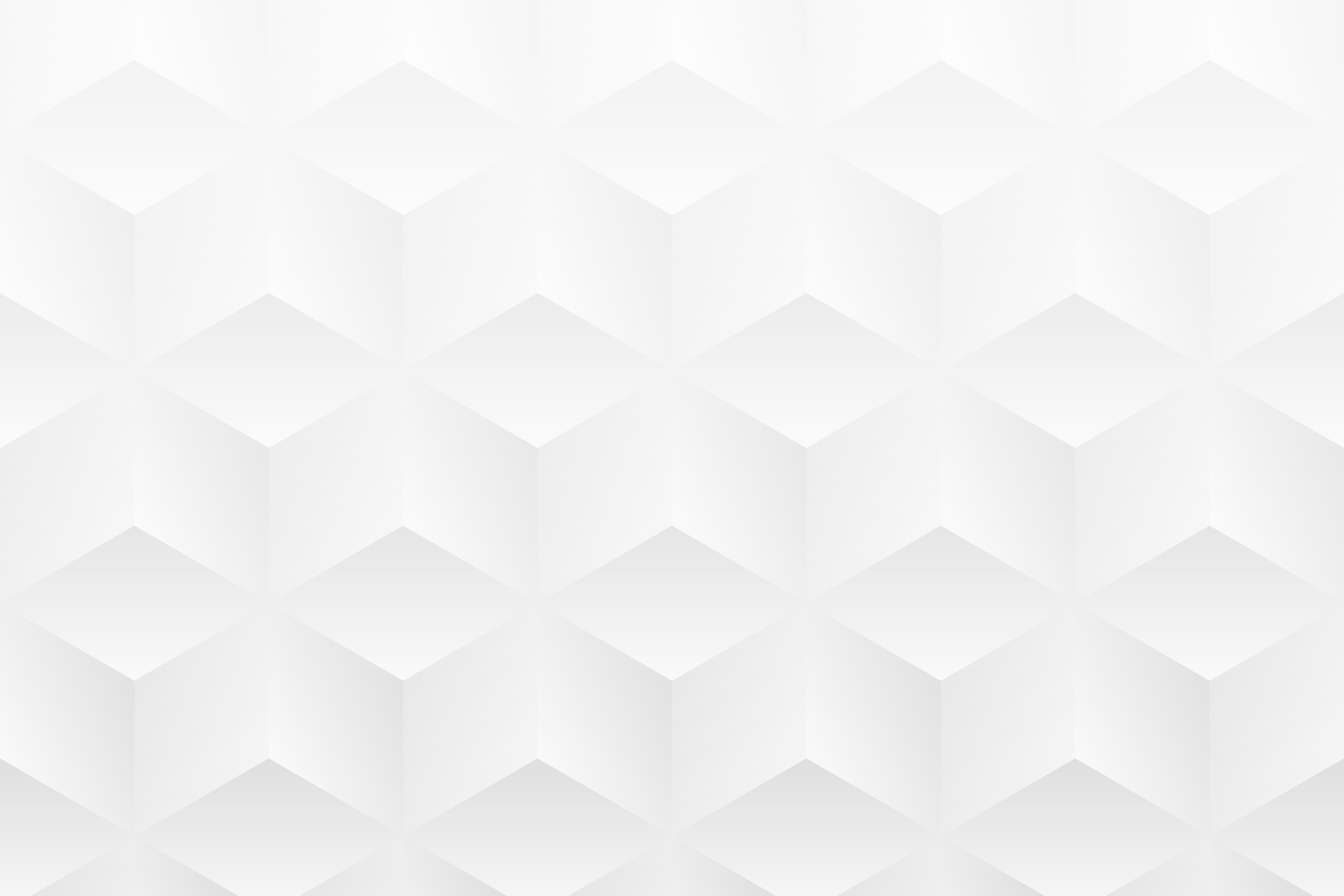 ПЕРЕХІДНІ ПОЛОЖЕННЯ ЦК
21. … а також у разі заведення спадкової справи не за місцем відкриття спадщини до набрання чинності Законом України "Про внесення змін до Цивільного кодексу України щодо вдосконалення порядку відкриття та оформлення спадщини", вчинення нотаріальних та інших дій нотаріусом щодо спадщини та спільного майна подружжя (колишнього подружжя) в межах спадкової справи здійснюється за місцем подання першої заяви…
….
Положення абзаців першого та другого цього пункту застосовуються також до спадщини, яка відкрилася до набрання чинності Законом України "Про внесення змін до Цивільного кодексу України щодо вдосконалення порядку відкриття та оформлення спадщини".
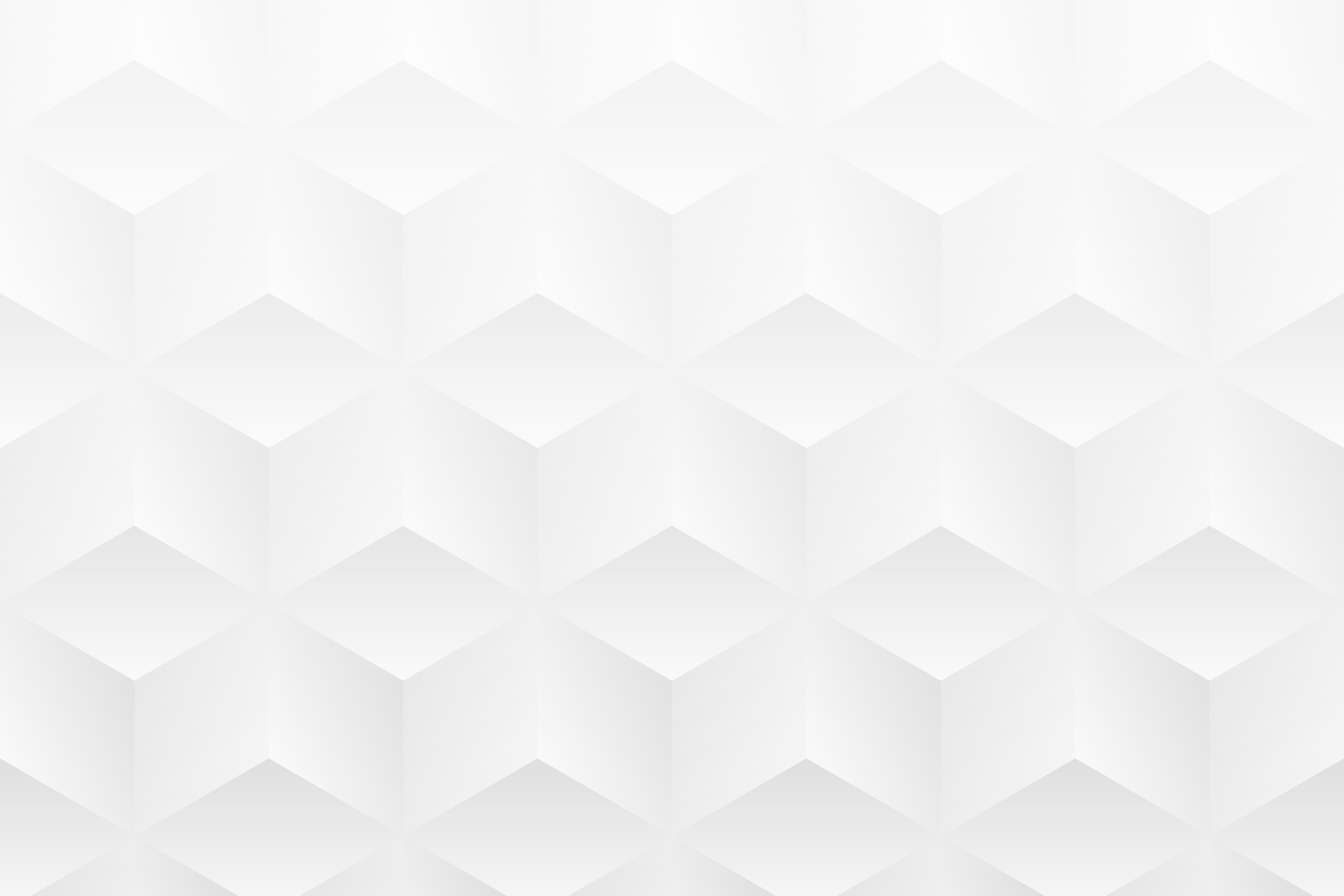 ПЕРЕХІДНІ ПОЛОЖЕННЯ ЦК
У разі якщо місцем відкриття спадщини є населений пункт або території, зазначені в абзаці першому цього пункту, щодо яких не визначено дату завершення бойових дій або тимчасової окупації, дату відновлення здійснення органами влади своїх повноважень у повному обсязі, а також у разі заведення спадкової справи не за місцем відкриття спадщини до набрання чинності Законом України "Про внесення змін до Цивільного кодексу України щодо вдосконалення порядку відкриття та оформлення спадщини", вчинення нотаріальних та інших дій нотаріусом щодо спадщини та спільного майна подружжя (колишнього подружжя) в межах спадкової справи здійснюється за місцем подання першої заяви. 
Якщо місцем подання першої заяви є населений пункт або території, зазначені в абзаці першому цього пункту, вчинення нотаріальних та інших дій нотаріусом щодо спадщини та спільного майна подружжя (колишнього подружжя) в межах спадкової справи здійснюється за місцем подання першої заяви про видачу свідоцтва в населеному пункті або на території, що не зазначені в абзаці першому цього пункту.
ТИМЧАСОВО ОКУПОВАНІ ТЕРИТОРІЇ ТА ТЕРИТОРІЇ, НА ЯКИХ ОРГАНИ державної влади тимчасово не здійснюють або здійснюють не в повному обсязі свої повноваження
НАКАЗ МІНІСТЕРСТВА З ПИТАНЬ РЕІНТЕГРАЦІЇ ТИМЧАСОВО ОКУПОВАНИХ ТЕРИТОРІЙ УКРАЇНИ № 309 ВІД 22.12.2022 «Про затвердження Переліку територій, на яких ведуться (велися) бойові дії або тимчасово окупованих Російською Федерацією»
I. Території, на яких ведуться (велися) бойові дії
1. Території можливих бойових дій
2. Території активних бойових дій
3. Території активних бойових дій, на яких функціонують державні електронні інформаційні ресурси
II. Тимчасово окуповані Російською Федерацією території України
ТЕРИТОРІЯ МОЖЛИВИХ БОЙОВИХ ДІЙ
ТЕРИТОРІЯ МОЖЛИВИХ БОЙОВИХ ДІЙ
ТЕРИТОРІЯ МОЖЛИВИХ БОЙОВИХ ДІЙ
ТЕРИТОРІЯ АКТИВНИХ БОЙОВИХ ДІЙ
В редакції НАКАЗу МЮУ № 2985/5 від 18.08.2023 (набув чинності 30.09.2023)
Пп 2.8. п. 2 глави 10 розділу ІІ Порядку вчинення нотаріальних дій нотаріусами України:
Якщо спадщина була відкрита на окремих територіях України до початку їх тимчасової окупації, введення воєнного стану та щодо якої спадкова справа була зареєстрована у Спадковому реєстрі, але не була закінчена, внаслідок знищення спадкової справи або відсутності доступу до місця її зберігання у зв'язку з тимчасовою окупацією чи веденням бойових дій, будь-який (будь-яка) приватний нотаріус (державна нотаріальна контора), до якого (якої) звернувся спадкоємець для завершення спадкування, продовжує провадження такої спадкової справи на підставі відповідної заяви спадкоємця.
Територія активних бойових дій, на яких функціонують державні електронні інформаційні ресурси
НАКАЗ МЮУ № 3783/5 від 27.12.2024 (набув чинності 01.01.2025)
Пп 4.11.5 п. IV Правил ведення нотаріального діловодства:
За заявою спадкоємця про завершення спадкування щодо спадщини, другого з подружжя (колишнього з подружжя) про видачу свідоцтва щодо спільного майна подружжя (колишнього подружжя) в межах спадкової справи та/або спадщини, яка була відкрита на окремих територіях України, де органи державної влади тимчасово не здійснюють або здійснюють не в повному обсязі свої повноваження, територіях, на яких ведуться активні бойові дії, або тимчасово окупованих Російською Федерацією територіях, щодо яких не визначено дату завершення бойових дій або тимчасової окупації, дату відновлення здійснення своїх повноважень органами державної влади у повному обсязі, та щодо якої спадкова справа була зареєстрована у Спадковому реєстрі, але неможливо продовжити провадження внаслідок її знищення або відсутності доступу до місця її зберігання у зв'язку з тимчасовою окупацією чи веденням активних бойових дій, будь-який (будь-яка) приватний нотаріус (контора), до якого (якої) звернувся спадкоємець, другий з подружжя (колишній з подружжя), продовжує провадження такої спадкової справи на підставі відповідної заяви спадкоємця, другого з подружжя (колишнього з подружжя).
НАКАЗ МЮУ № 3783/5 від 27.12.2024 (набув чинності 01.01.2025)
Пп 4.11.6 п. ІV Правил ведення нотаріального діловодства:
Приватний нотаріус (контора), що продовжує провадження спадкової справи, зазначеної у підпункті 4.11.5 цього пункту:
формує на заміну нову спадкову справу відповідно до пункту 11.3 розділу XI цих Правил;
реєструє спадкову справу в книзі обліку і реєстрації спадкових справ (додаток 10) з присвоєнням нового номеру спадковій справі за книгою;
реєструє спадкову справу в алфавітній книзі обліку спадкових справ (додаток 7);
реєструє у Спадковому реєстрі зміну місця зберігання спадкової справи, номер спадкової справи, яка заведена на заміну (попередній номер спадкової справи та дата її заведення до заміни зазначається у додаткових відомостях реєстру).
ІНФОРМАЦІЯ ЗІ СПАДКОВОГО РЕЄСТРУ
В редакції НАКАЗу МЮУ № 2985/5 від 18.08.2023 (набув чинності 30.09.2023)
П. 4 глави 10 розділу ІІ Порядку вчинення нотаріальних дій нотаріусами України:
4.14. При видачі свідоцтва про право на спадщину нотаріус обов'язково перевіряє: факт смерті спадкодавця, час і місце відкриття спадщини, наявність підстав для закликання до спадкоємства, якщо має місце спадкування за законом, прийняття спадкоємцем спадщини у встановлений законом спосіб, склад спадкового майна, на яке видається свідоцтво про право на спадщину. На підтвердження цих обставин від спадкоємців витребовуються документи, які підтверджують вказані факти.
4.15. У разі звернення спадкоємця з заявою про видачу свідоцтва про право на спадщину для завершення спадкування щодо спадщини, яка була відкрита на окремих територіях України до початку їх тимчасової окупації, введення воєнного стану та щодо якої спадкова справа була зареєстрована у Спадковому реєстрі, але не була закінчена, внаслідок знищення спадкової справи або відсутності доступу до місця її зберігання у зв'язку з тимчасовою окупацією чи веденням бойових дій, приватний нотаріус (державна нотаріальна контора), до якого (якої) звернувся спадкоємець, має перевірити факти, передбачені законом, та витребувати необхідні документи.
За відсутності у спадкоємця необхідних для видачі свідоцтва про право на спадщину документів нотаріус роз'яснює йому процедуру вирішення зазначеного питання в судовому порядку.
ІНФОРМАЦІЙНИЙ ЛИСТ https://vnpu.kiev.ua/?p=2816
Деякі питання оформлення спадкових прав на майно, яке знаходиться на тимчасово окупованій території України та на території проведення антитерористичної операції. Особливості відчуження нерухомого майна, що знаходиться на непідконтрольній Україні території
 Відділ методичного забезпечення та інформаційно-аналітичної роботи НПУ
Комісія НПУ з питань співробітництваз органами державної влади та місцевого самоврядування
29 червня 2017 року
Визначення кола спадкоємців за законом, які прийняли спадщину, що знаходиться на непідконтрольній Україні території
З огляду на те, що є труднощі в отриманні такої інформації на непідконтрольній Україні території, відомості про наявність/відсутність осіб, які постійно проживали, тобто були зареєстровані зі спадкодавцем на час відкриття спадщини зазначаються спадкоємцями у відповідних заявах.
При цьому, нотаріус має роз’яснити спадкоємцям положення статті 27 Закону України «Про нотаріат» щодо відповідальності за подання неправдивих відомостей, а також наслідки прийняття спадщини іншими спадкоємцями (за згодою спадкоємців або через суд) з урахуванням норм статті 1280 ЦКУ, яка передбачає порядок перерозподілу спадщини.

Лист Міністерства юстиції України «Щодо витребування нотаріусами довідок житлово-експлуатаційних організацій при заведенні спадкових справ та видачі свідоцтв про право на спадщину після смерті осіб, які проживали та були зареєстровані на території проведення антитерористичної операції» від 03.03.2016 № 1535/13/32-16.
РІШЕННЯСамарського районного суду м. Дніпропетровська від 27.05.2020 по справі № 206/1121/20
Суд відхиляє доводи, наведені представниками відповідача в судовому засіданні та зазначені у запереченнях, оскільки вони зводяться фактично до власного тлумачення норм діючого законодавства України, яке полягає в буквальному розумінні норми права, а не в сукупності та нехтування роз`ясненнями, наданими Міністерством Юстиції України, які хоча й мають рекомендаційний характер, однак спрямовані для тлумачення правових норм, у зв`язку з тим, що норми права мають загальний і абстрактний характер і не завжди зрозумілий їх зміст, водночас як реальні суспільні відносини завжди конкретні, мають ряд індивідуальних особливостей та враховуючи ситуацію, яка склалася на території м. Донецьк, дані лист є актуальним.
ЗДІЙСНЕННЯ ПРАВА НА СПАДКУВАННЯ
(ПРАВА СПАДКОЄМЦЯ)
Спадкоємець за заповітом або за законом може відмовитися від прийняття спадщини.
Ч. 1 ст. 1273 ЦК
Спадкоємець за заповітом чи за законом має право прийняти спадщину.

Ч. 1 ст. 1268 ЦК
Спадкоємець за заповітом чи за законом має право не прийняти спадщину.

Ч. 1 ст. 1268 ЦК
безадресно
на користь
(ст. 1274 ЦК)
СПАДКУВАННЯ ЗА ЗАПОВІТОМ
(ЗАПОВІТ НА ДЕКІЛЬКОХ ОСІБ)
ВІДМОВА БЕЗАДРЕСНА
Ч. 1 ст. 1275 ЦК
ВІДМОВА НА КОРИСТЬ СПАДКОЄМЦЯ
 ЗА ЗАПОВІТОМ

Ч. 1 
ст. 1274 ЦК
ПОМЕР ДО ВІДКРИТТЯ СПАДЩИНИ
ВВАЖАЄТЬСЯ НЕ ОХОПЛЕНОЮ ЗАПОВІТОМ
ВІДМОВА (ДІЯ)
=
НЕ ПРИЙНЯВ
(БЕЗДІЯЛЬНІСТЬ)
ст. 1223 ЦК
ІНШІ СПАДКОЄМЦІ ЗА ЗАПОВІТОМ ПОРІВНУ
ПОСТАНОВА КМУ 1127
58. У разі коли в документах, що подаються для державної реєстрації права власності на закінчений будівництвом об’єкт чи об’єкт будівництва, відсутні відомості про його технічні характеристики, державна реєстрація права власності на такий об’єкт проводиться за наявності відомостей про його технічні характеристики, отриманих державним реєстратором з Єдиної державної електронної системи у сфері будівництва.
Правило, передбачене абзацом першим цього пункту, щодо обов’язкової наявності відомостей про технічні характеристики закінченого будівництвом об’єкта чи об’єкта будівництва в Єдиній державній електронній системі у сфері будівництва застосовується також у разі проведення державної реєстрації права власності, реєстрацію якого було проведено до 1 січня 2013 р. відповідно до законодавства, що діяло на момент його виникнення, незалежно від наявності в документах, що подаються для державної реєстрації прав, відомостей про його технічні характеристики, крім випадків державної реєстрації права власності на житло за заявами, поданими в електронній формі, або державної реєстрації права власності в умовах воєнного стану та протягом одного року з дня його припинення або скасування.
Постанова КМУ № 1141 від 26.10.2011«Про затвердження Порядку ведення Державного реєстру речових прав на нерухоме майно»
29. До Державного реєстру прав вносяться такі відомості про об’єкт речових прав:
2) про об’єкт будівництва, майбутній об’єкт нерухомості, закінчений будівництвом об’єкт:
ідентифікатор об’єкта в Єдиній державній електронній системі у сфері будівництва (для об’єктів речових прав, яким присвоєно відповідний ідентифікатор);
тип об’єкта (будівля, споруда, квартира, гаражний бокс, машиномісце тощо);
загальна та житлова (за наявності) площа приміщень об’єкта (для об’єкта будівництва, майбутнього об’єкта нерухомості - площа відповідно до проектної документації на будівництво);
відсоток готовності (для об’єкта будівництва);
адреса об’єкта нерухомого майна (для закінчених будівництвом об’єктів, а також для об’єктів будівництва, майбутніх об’єктів нерухомості яким присвоєно адресу);
ЗАКОН УКРАЇНИПро регулювання містобудівної діяльності
Стаття 262. Ідентифікатор об'єкта будівництва та закінченого будівництвом об'єкта
8. Ідентифікатор об'єкта будівництва або закінченого будівництвом об'єкта зазначається у таких документах:
13) усіх правочинах щодо відчуження, користування, іпотеки об'єкта будівництва, закінченого будівництвом об'єкта та його частин (квартир, вбудованих чи вбудовано-прибудованих житлових та нежитлових приміщень у будинку, будівлі, споруді, гаражних боксів, машиномісць, інших житлових та нежитлових приміщень, які після прийняття об'єкта в експлуатацію є самостійними об'єктами нерухомого майна), - для об'єктів, яким присвоєно ідентифікатор об'єкта будівництва або закінченого будівництвом об'єкта до вчинення відповідного правочину.
ПОСТАНОВА КМУ 1127
53. У разі коли документ, що посвідчує набуття права власності або інших речових прав, похідних від права власності, реєстрацію яких було проведено до 1 січня 2013 р. відповідно до законодавства, що діяло на момент їх виникнення, втрачено, пошкоджено чи зіпсовано, державна реєстрація такого права власності або іншого речового права, похідного від права власності, може бути проведена за бажанням заявника на підставі відомостей Державного земельного кадастру чи відповідно на підставі відомостей Реєстру прав власності на нерухоме майно, який є архівною складовою частиною Державного реєстру прав, або у разі коли відповідна реєстрація проводилася виключно на паперових носіях інформації (реєстрові книги, реєстраційні справи), ведення яких здійснювали підприємства бюро технічної інвентаризації, - на підставі відомостей таких носіїв інформації.
ВТРАЧЕНИЙ ДОКУМЕНТ
Порядок вчинення нотаріальних дій нотаріусами України
4.16. Видача свідоцтва про право на спадщину на майно, право власності на яке підлягає державній реєстрації, проводиться нотаріусом після подання документів, що посвідчують право власності спадкодавця на таке майно, крім випадків, передбачених пунктом 3 глави 7 розділу І цього Порядку, та перевірки відсутності заборони або арешту цього майна.
4.19. Якщо до складу спадкового майна входить нерухоме майно, нотаріус отримує інформацію з Державного реєстру речових прав на нерухоме майно шляхом безпосереднього доступу до нього. За відсутності у спадкоємця необхідних для видачі свідоцтва про право на спадщину документів нотаріус роз’яснює йому процедуру вирішення зазначеного питання в судовому порядку.
ВТРАЧЕНИЙ ДОКУМЕНТ
Порядок вчинення нотаріальних дій нотаріусами України
3. Документи, на підставі яких вчинено нотаріальну дію, та документи або копії (витяги) з них, необхідні для вчинення нотаріальної дії, обов'язково долучаються до примірника правочину, свідоцтва тощо, які залишаються у справах нотаріуса. У разі коли державну реєстрацію права власності на земельну ділянку та об’єкт нерухомого майна проведено без видачі документа, що посвідчує таке право або у зв’язку із втратою, пошкодженням чи псуванням відповідного державного акта на право власності, свідоцтва про право власності на нерухоме майно, нотаріальна дія щодо такого майна вчиняється на підставі інформації з Державного реєстру речових прав на нерухоме майно, отриманої шляхом безпосереднього доступу до нього. Така інформація долучається до примірника правочину, свідоцтва тощо, які залишаються у справах нотаріуса.
ВІДСУТНІСТЬ ДОКУМЕНТІВ
ЗАКОН УКРАЇНИ «ПРО НОТАРІАТ»
Стаття 55. Посвідчення договорів про відчуження та заставу майна
Договори про відчуження та заставу майна, крім випадків, встановлених статтею 38 Закону України "Про іпотеку", посвідчуються за умови подання документів, що підтверджують право власності на майно, що відчужується або заставляється, або за наявності державної реєстрації права власності на таке майно у Державному реєстрі речових прав на нерухоме майно.
ДЯКУЮ ЗА УВАГУ!
РАЗОМ ДО ПЕРЕМОГИ!!!